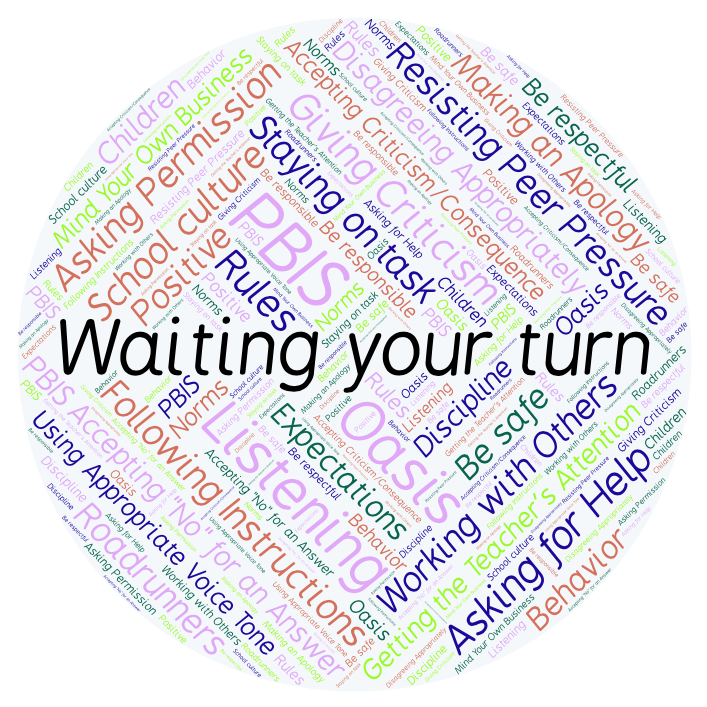 PBIS Social Skills
Day 5
Waiting Your Turn
Remember, this week we are talking about Waiting Your Turn.
Let’s review the five steps.
Waiting Your Turn
Step 1: Sit or stand quietly.
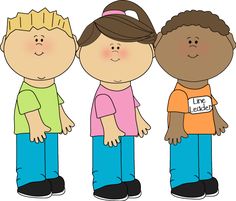 Waiting Your Turn
Step 2: Keep your arms and legs still.
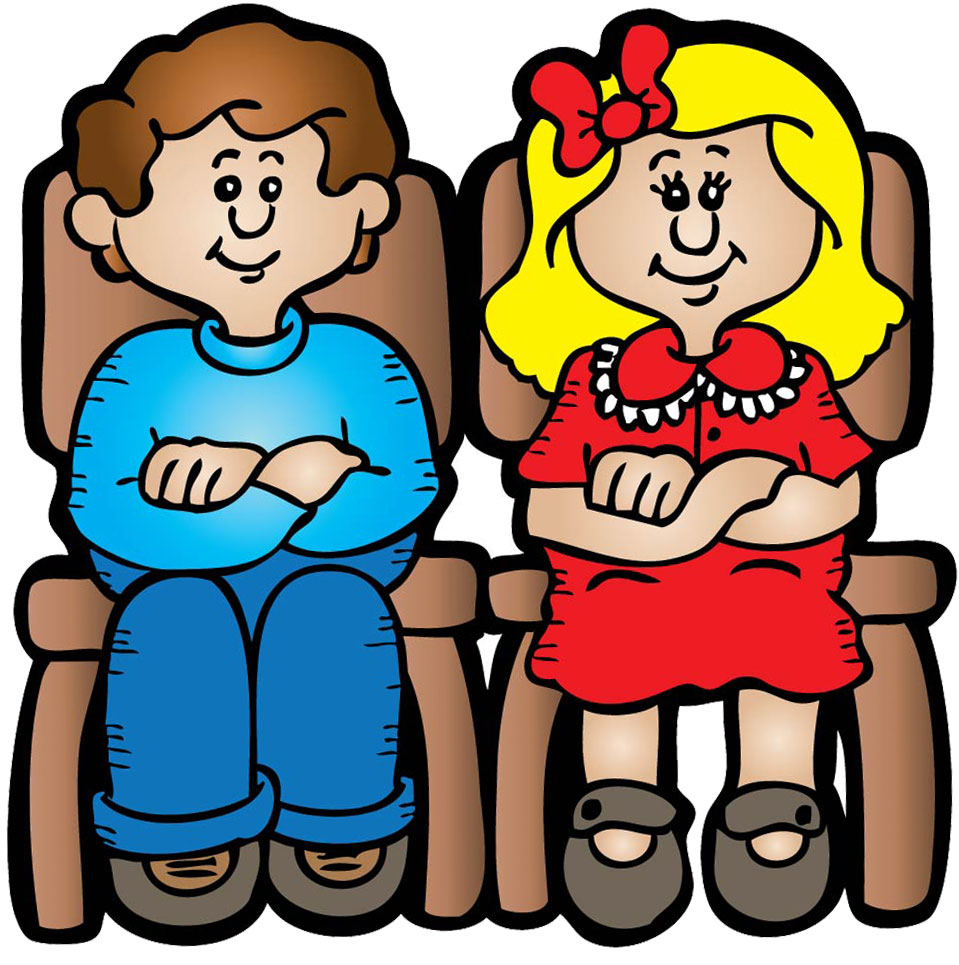 Waiting Your Turn
Step 3: Avoid begging, whining, or teeth sucking.
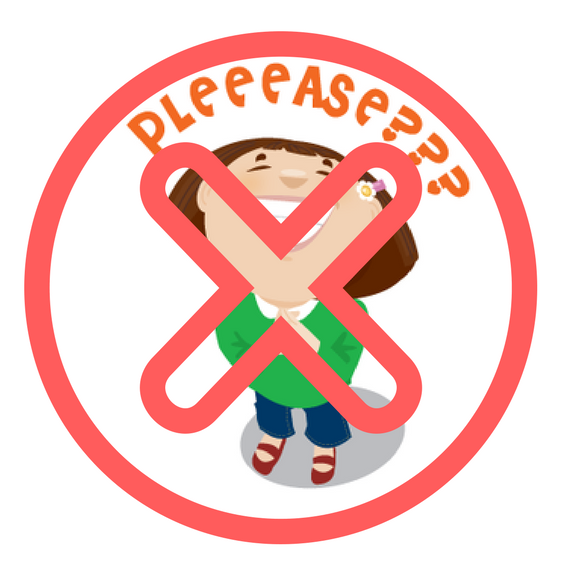 Waiting Your Turn
Step 4: Engage in the activity when directed by an adult to do so.
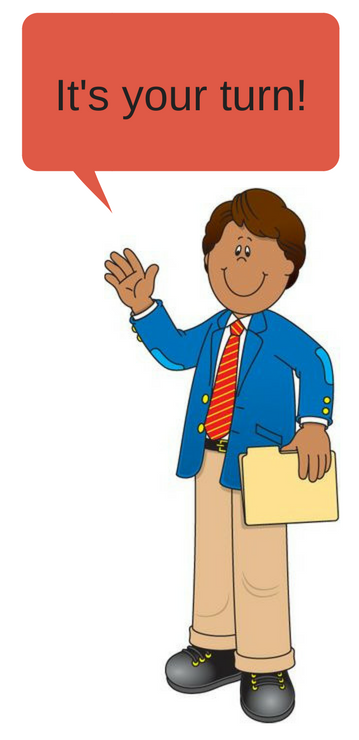 Waiting Your Turn
Step 5: Thank the person who gives you a turn.
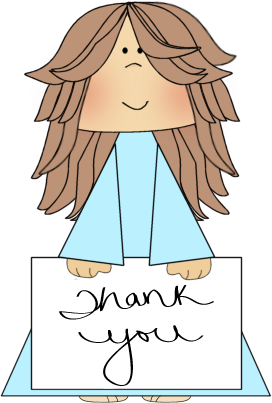 Waiting Your Turn
When you are able to demonstrate Waiting Your Turn everyone may have a chance to share their ideas.
Okay, today we are going to present the Projects we have been working on this week.  Who would like to be the first volunteer?